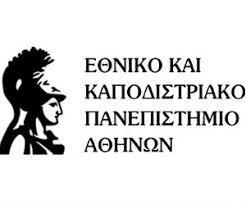 Αστική ευθύνη του Δημοσίου


 
Αναπληρωτής Καθηγητής Ν. Παπασπύρου
Επίκουρος Καθηγητής Η. Κουβαράς


Μάιος 2024
Εφαρμογές Δημοσίου Δικαίου -Ανασκόπηση διοικητικού δικαίου
Συνταγματικό θεμέλιο:άρθρο 4 παρ. 5 Σ. ισότητα ενώπιον των δημοσίων βαρών
Γενίκευση των δημοσίων βαρών 
-μηχανισμός διορθωτικής δικαιοσύνης:
	«[…]η ισότητα ενώπιον των δημοσίων βαρών επιτάσσει και την αποκατάσταση της ζημίας που κάποιος υφίσταται από την δράση, χάριν του δημοσίου συμφέροντος, των οργάνων του Κράτους, όταν η δράση αυτή δεν είναι σύννομη ή όταν είναι μεν νόμιμη αλλά προκαλεί βλάβη ιδιαίτερη και σπουδαία, σε βαθμό ώστε να υπερβαίνει τα όρια που είναι κατά το Σύνταγμα ανεκτά προκειμένου να εξυπηρετηθεί ο σκοπός δημοσίου συμφέροντος, στον οποίο αποβλέπει η δράση αυτή, σύμφωνα με την οικεία νομοθεσία.» [ΣτΕ 905/2022].
Συμπληρωματική θεμελίωση στο άρθρο 20 παρ.1 Σ.
Θεμελίωση στο νόμο: Εισ.Ν.Α.Κ.
Άρθρο 105: «Για παράνομες πράξεις ή παραλείψεις των οργάνων του δημοσίου κατά την άσκηση της δημόσιας εξουσίας που τους έχει ανατεθεί, το δημόσιο ενέχεται σε αποζημίωση, εκτός αν η πράξη ή η παράλειψη έγινε κατά παράβαση διάταξης, που υπάρχει για χάρη του γενικού συμφέροντος».


Άρθρο 106: «Οι διατάξεις των δύο προηγούμενων άρθρων εφαρμόζονται και για την ευθύνη των δήμων, των κοινοτήτων ή των άλλων νομικών προσώπων δημοσίου δικαίου από πράξεις ή παραλείψεις των οργάνων που βρίσκονται στην υπηρεσία τους».
Προϋποθέσεις αστικής ευθύνης του Δημοσίου
Θετικές προϋποθέσεις
Παρανομία κρατικού οργάνου στο πλαίσιο άσκησης δημόσιας εξουσίας
Ζημία
3. 	  Αιτιώδης σύνδεσμος μεταξύ παρανομίας και ζημίας

Αρνητικές προϋποθέσεις
Μη συνδρομή ανωτέρας βίας
Η παραβιασθείσα διάταξη να μην έχει θεσπιστεί αποκλειστικά χάριν του γενικού συμφέροντος.
Μη παραγραφή της αξίωσης
1. Παρανομία
παράνομη πράξη ή παράλειψη ή
παράνομη υλική ενέργεια ή υλική παράλειψη
κρατικού οργάνου 
κατά την άσκηση της ανατεθειμένης σε αυτό δημόσιας εξουσίας

α) όργανο της νομοθετικής εξουσίας:
όταν η νομοθέτηση ή παράλειψη νομοθέτησης είναι αντίθετη προς κανόνες δικαίου υπέρτερης τυπικής ισχύος. 

οι επιζήμιες συνέπειες πρέπει να επέρχονται απευθείας από την επίμαχη διάταξη, πριν και ανεξάρτητα από οποιαδήποτε εφαρμογή της με πράξη της Διοίκησης, άλλως, η ευθύνη έναντι του ζημιωθέντος προκύπτει όχι από τον κανόνα δικαίου αλλά από την τελευταία αυτή πράξη.
β) Παράνομη νομοθέτηση συντρέχει και επί κανονιστικής αρμοδιότητας  οργάνου της εκτελεστικής λειτουργίας, όταν…
η νομοθετική εξουσιοδότηση υποχρεώνει την Διοίκηση να εκδώσει κανονιστική πράξη
εφόσον συντρέχουν ορισμένες αντικειμενικές προϋποθέσεις (π.χ. ο ίδιος ο νόμος καθιερώνει αμέσως και ευθέως ένα δικαίωμα, καταλείπει δε απλώς στον εξουσιοδοτούμενο από αυτόν κανονιστικό νομοθέτη να θεσπίσει συμπληρωματικούς κανόνες, αναγκαίους για τη ρύθμιση τεχνικών λεπτομερειών ή των όρων ασκήσεως του δικαιώματος) ή
εντός ορισμένης προθεσμίας.

η υποχρέωση της Διοικήσεως να προβεί σε κανονιστική ρύθμιση προκύπτει ευθέως εκ του Συντάγματος.
γ) όργανα ενταγμένα στη δικαστική λειτουργία: αγωγή κακοδικίας (άρθρο 99 Σ.);
η προσωπική ευθύνη οργάνου του Δημοσίου για την οποία προβλέπεται αγωγή κακοδικίας δεν αποκλείει αναγκαίως την ευθύνη του τελευταίου.
σκοπός της διάταξης αυτής είναι η προστασία του κύρους της Δικαιοσύνης με ανάθεση σε ειδικό δικαστήριο του έργου της διαγνώσεως της προσωπικής ευθύνης των δικαστικών λειτουργών από την άσκηση των καθηκόντων τους. 


	Το άρθρο 105 ΕισΝΑΚ δεν αναφέρεται ευθέως σε ζημιογόνες πράξεις οργάνων της δικαστικής λειτουργίας, διότι ευθύνη του Δημοσίου προς αποζημίωση λόγω απλώς εσφαλμένης ερμηνείας του νόμου ή απλώς εσφαλμένης εκτιμήσεως των πραγμάτων από δικαστικό λειτουργό δεν είναι συμβατή με την φύση του δικαστικού έργου, ως εκ της οποίας το Σύνταγμα εγγυάται στον δικαστικό λειτουργό την λειτουργική και προσωπική ανεξαρτησία του. Εν όψει της φύσεως του δικαστικού έργου, μόνο πρόδηλο σφάλμα του δικαστικού λειτουργού επισύρει ευθύνη του Δημοσίου προς αποζημίωση. Εφ’όσον δε το Σύνταγμα, κατά την προηγούμενη σκέψη, δεν ανέχεται να παραμένουν αναποζημίωτες ζημίες που κάποιος υφίσταται από ενέργειες οποιουδήποτε κρατικού οργάνου, μέχρις ότου ο νομοθέτης ρυθμίσει ειδικώς την ευθύνη του Δημοσίου από πράξεις οργάνων της δικαστικής λειτουργίας, το άρθρο 105 Εισ.Ν.Α.Κ. έχει ανάλογη εφαρμογή σε περίπτωση προκλήσεως ζημίας από πράξεις των οργάνων αυτών η οποία μπορεί να αποδοθεί σε πρόδηλο σφάλμα τους. Ο πρόδηλος δε χαρακτήρας του σφάλματος της κρίσεως οργάνου της δικαστικής λειτουργίας προκύπτει από τα ιδιαίτερα χαρακτηριστικά της συγκεκριμένης περιπτώσεως βάσει των οποίων η δικαστική πλάνη καθίσταται συγγνωστή ή ασύγγνωστη [ΣτΕ Ολ 1501/2014].
Ευθύνη του Δημοσίου συντρέχει όχι μόνο όταν με πράξη ή παράλειψη οργάνου του παραβιάζεται συγκεκριμένη διάταξη νόμου αλλά και όταν παραλείπονται τα ιδιαίτερα καθήκοντα και υποχρεώσεις που προσιδιάζουν στη συγκεκριμένη υπηρεσία και προσδιορίζονται από την κείμενη εν γένει νομοθεσία, τα διδάγματα της κοινής πείρας και τις αρχές της καλής πίστης.

	αρκεί ο παράνομος χαρακτήρας της ζημιογόνου πράξης, παράλειψης ή υλικής ενέργειας και δεν απαιτείται και η διαπίστωση πταίσματος του οργάνου του Δημοσίου.

	«κατά την άσκηση της δημόσιας εξουσίας που τους έχει ανατεθεί» 		εξετάζεται αν το όργανο ενήργησε εντός του κύκλου των υπηρεσιακών του καθηκόντων/ οι πράξεις του οργάνου θα πρέπει να τελούν σε εσωτερική συνάφεια με την εξουσία του οργάνου.
1α. Ευθύνη από νόμιμη πράξη, παράλειψη ή υλική ενέργεια
Το άρθρο 4 παρ. 5 Σ. επιτάσσει την αποκατάσταση της ζημίας, που υφίσταται κάποιος χάριν του δημοσίου συμφέροντος, εφ’ όσον η ζημία αυτή είναι μη αναμενόμενη, πέραν της συνήθους και υπερβαίνει τα όρια της θυσίας, στην οποία είναι ανεκτό από την έννομη τάξη να υποβάλλονται οι πολίτες χάριν του δημοσίου συμφέροντος. Ειδικότερα, από την ανωτέρω διάταξη συνάγεται ευθέως ότι δύναται να συντρέξει ευθύνη του Δημοσίου προς αποκατάσταση και ζημίας, την οποία υφίσταται κάποιος από νόμιμη, κατ’ αρχήν, ενέργεια των οργάνων του Δημοσίου. 
σε περίπτωση που, συνεπεία της συνταγματικώς θεμιτής και νομίμου  πραγματοποιήσεως εμβολιασμού, επέλθει ευθέως βλάβη της υγείας προσώπου, δηλαδή βλάβη μη οφειλόμενη σε παρεμβαλλόμενη παράνομη πράξη ή παράλειψη (όπως πχ χορήγηση ελαττωματικού ή ακαταλλήλου σκευάσματος ή πλημμέλειες κατά την διενέργεια του εμβολιασμού), ανακύπτει ευθέως εκ του άρθρου 4 παρ. 5 ευθύνη του κράτους προς εύλογη αποκατάσταση της ζημίας του παθόντος [ΣτΕ 622/2021].
2. Ζημία
η απόδειξη από τον ενάγοντα συγκεκριμένης ζημίας αποτελεί κατά το νόμο προϋπόθεση αποζημιώσεώς του, αυτοτελή και ανεξάρτητη της παράνομης συμπεριφοράς των οργάνων του εναγόμενου[ΣτΕ 1906/2019].

Άρθρα 71 παρ.1, 73 και 145 παρ. 1 του Κ.Δ.Δ.: ο ενάγων υποχρεούται να αποδείξει τα πραγματικά περιστατικά τα οποία επέλεξε για να βασίσει τα αιτήματά του με το δικόγραφο της αγωγής του.
3. Αιτιώδης σύνδεσμος μεταξύ παρανομίας και ζημίας
όταν, κατά τα διδάγματα της κοινής πείρας, η πράξη ή παράλειψη ή υλική ενέργεια ή παράλειψη αυτής εκ μέρους του οργάνου του Δημοσίου ή του ν.π.δ.δ. είναι επαρκώς ικανή (πρόσφορη) και μπορεί αντικειμενικά, κατά τη συνήθη και κανονική πορεία των πραγμάτων και χωρίς τη μεσολάβηση άλλου περιστατικού, να επιφέρει τη ζημία και την επέφερε στη συγκεκριμένη περίπτωση.
	
	διδάγματα της κοινής πείρας: οι γενικές αρχές για την επίδραση των φυσικών φαινομένων και την εξέλιξη των βιοτικών σχέσεων που αντλούνται από την εμπειρική πραγματικότητα, τη συμμετοχή στις συναλλαγές, καθώς και από τις γενικές τεχνικές ή επιστημονικές γνώσεις (δηλαδή της μέσης μορφώσεως ανθρώπου), οι οποίες έχουν γίνει κοινό κτήμα και χρησιμοποιούνται από το δικαστήριο, μεταξύ άλλων, για την ανεύρεση με βάση αυτές της έννοιας κανόνα ουσιαστικού δικαίου, ιδίως όταν αυτός περιέχει αόριστες νομικές έννοιες, ήτοι για την εξειδίκευση των αόριστων νομικών εννοιών [ΣτΕ 2730/2020].
Ζημία που προκαλείται από απρόοπτο, τυχαίο ή έκτακτο περιστατικό δεν συνδέεται αιτιωδώς με την αποδιδόμενη στο εναγόμενο παράνομη πράξη ή παράλειψη.
Η φύση της πλημμέλειας της πράξης ως τυπικής δεν αναιρεί τον αιτιώδη σύνδεσμο μεταξύ της παράνομης πράξης και της ζημίας που επήλθε από αυτήν διότι, εφόσον ο νόμος δεν διακρίνει, ευθύνη του Δημοσίου για αποζημίωση μπορεί να προκύψει και από πράξεις οι οποίες κρίθηκαν ως τυπικά παράνομες, αρκεί να προξένησαν ζημία ιδιαίτερα κατά τον χρόνο κατά τον οποίο εφαρμόστηκαν [ΣτΕ 1957/2018].
[ΣτΕ 1500/2022 (υπόθεση Μυρτούς)]
«η παράνομη παράλειψη των αστυνομικών οργάνων να άρουν την παράνομη κατάσταση που προκλήθηκε από την παράνομη είσοδο και παραμονή επί μακρόν στη Χώρα υπηκόου τρίτης χώρας, μη εκδίδοντας, ενώ είχαν υποχρέωση και μπορούσαν, πράξη απελάσεως ή πράξη επιστροφής […], μπορεί αντικειμενικώς κατά τη συνήθη πορεία των πραγμάτων να οδηγήσει στο επιζήμιο αποτέλεσμα της προσβολής της υγείας και της σωματικής ακεραιότητας τρίτου προσώπου. Επομένως, υπάρχει γενικώς και αφηρημένως αιτιώδης σύνδεσμος μεταξύ της παράνομης αυτής παραλείψεως των οργάνων του Ελληνικού Δημοσίου και της ζημίας (βλάβης του σώματος και της υγείας) του προσώπου, η οποία προκαλείται από τον ουδέποτε συλληφθέντα και εντεύθεν μη απελαθέντα ή μη υποχρεωθέντα σε επιστροφή υπήκοο τρίτης χώρας. Δεν αίρεται δε ο αιτιώδης σύνδεσμος εκ του ότι […] παρεμβάλλεται η εγκληματική ενέργεια αλλοδαπού ο οποίος εισήλθε λάθρα, διέμενε και εργαζόταν επί μακρόν παρανόμως στη Χώρα και χωρίς να έχει εντοπισθεί πουθενά, παρότι τούτο ήταν εφικτό. Και τούτο, διότι ο τραυματισμός αυτός δεν θα είχε προκληθεί αν τα αρμόδια κατά νόμον […]όργανα του Ελληνικού Δημοσίου είχαν τηρήσει τη συμπεριφορά που επιβαλλόταν […]και οι οποίες έχουν τεθεί και για χάρη της προστασίας, μεταξύ άλλων, της ζωής, της υγείας, της σωματικής ακεραιότητας, της τιμής και της γενετήσιας ελευθερίας όλων των προσώπων που βρίσκονται στη Χώρα.».
Εύρος υποχρέωσης	αποζημίωσης (άρθρο 298 ΑΚ):
της ζημίας που υπέστη η υπάρχουσα περιουσία του ζημιωθέντος (θετική ζημία).
της ζημίας που αυτός υπέστη από τη στέρηση, εξαιτίας της παράνομης πράξης ή παράλειψης, παροχών τις οποίες με πιθανότητα, κατά τη συνήθη πορεία των πραγμάτων ή τις ειδικές περιστάσεις, θα αποκόμιζε, εάν δεν είχε μεσολαβήσει η παράνομη αυτή πράξη ή παράλειψη (αποθετική ζημία).

άρθρο 300 του Α.Κ.: αν συντρέχει πταίσμα του ζημιωθέντος, απόκειται στην εξουσία του δικαστηρίου, αφού εκτιμήσει ελευθέρως τις περιστάσεις, μεταξύ των οποίων είναι και ο βαθμός του πταίσματος του ζημιωθέντος, να επιδικάσει ολόκληρη την αποζημίωση ή να μην επιδικάσει καθόλου αποζημίωση ή και να μειώσει μόνο το ποσό της αποζημίωσης.
«στην περίπτωση που ο κατά τα άρθρα 105 του Εισ.Ν.Α.Κ λόγος ευθύνης του Δημοσίου είναι η έκδοση ευνοϊκής για τον ζημιωθέντα πράξης, παρά την έλλειψη των νομίμων προϋποθέσεων έκδοσής της, στο κύρος της οποίας ο ζημιωθείς ανυπαιτίως επίστευσε, η ευθύνη του Δημοσίου προς αποζημίωση εκτείνεται στην αποκατάσταση του αρνητικού διαφέροντος (διαφέροντος εμπιστοσύνης) που περιλαμβάνει τόσο την αποκατάσταση της περιουσίας του ζημιωθέντος στη θέση, στην οποία θα ευρίσκετο αν δεν είχε μεσολαβήσει η έκδοση της μη νόμιμης πράξης (θετική ζημία), όσο και το κέρδος που ο ζημιωθείς θα αποκόμιζε από άλλη αιτία, αν αυτός δεν είχε πιστεύσει ανυπαιτίως στο κύρος της πράξης (αποθετική ζημία). Στην περίπτωση αυτή δεν νοείται, κατ’ αρχήν, αποκατάσταση θετικού διαφέροντος, δηλαδή αποζημίωση για ό,τι θα αποκόμιζε ο ζημιωθείς, αν η πράξη ήταν νόμιμη» [ΣτΕ  1139/2013].
Εύλογη χρηματική ικανοποίηση λόγω ηθικής βλάβης (άρθρο 932 ΑΚ)
ανεξάρτητα από την αποζημίωση για την περιουσιακή ζημία 

κατά τον προσδιορισμό της εκτιμώνται από το Δικαστήριο
 με βάση τους κανόνες της κοινής πείρας και λογικής:
	οι συνθήκες τέλεσης
 ο βαθμός πταίσματος
	το είδος προσβολής κ.λπ..

δεν συνεκτιμάται η περιουσιακή ή δημοσιονομική κατάσταση του Δημοσίου ή Ν.Π.Δ.Δ.. 

δεν πρέπει ούτε να υποβαθμίζεται η απαξία της παράνομης πράξεως ή παραλείψεως, με την επιδίκαση ιδιαιτέρως χαμηλού ποσού, ούτε η επιδίκαση να οδηγεί σε υπέρμετρο πλουτισμό του ενάγοντος.
Αρνητικές προϋποθέσεις
Δεν γεννάται αστική ευθύνη αν η πράξη ή η παράλειψη έγινε κατά παράβαση διάταξης που έχει τεθεί χάριν του γενικού συμφέροντος		η διάταξη που αφορά αμέσως και αποκλειστικώς το δημόσιο συμφέρον όχι, όμως, και η διάταξη, η οποία έχει μεν τεθεί χάριν του γενικού συμφέροντος, αλλά θεμελιώνει παραλλήλως και δικαίωμα υπέρ ορισμένου προσώπου. 

Ανωτέρα βία: κάθε γεγονός, το οποίο στη συγκεκριμένη περίπτωση είναι αιφνίδιο και απρόβλεπτο και δεν μπορεί να αποτραπεί με μέτρα άκρας επιμέλειας.
	
	απαλλακτικός από την αντικειμενική ευθύνη του Δημοσίου λόγος που διακόπτει τον αιτιώδη σύνδεσμο μεταξύ της παράνομης πράξης ή παράλειψης των οργάνων του κατά την άσκηση της δημόσιας εξουσίας και της ζημίας και όχι απαλλακτικός λόγος που αίρει τον παράνομο χαρακτήρα της πράξης ή παράλειψης των οργάνων του Δημοσίου
Ιδιαιτερότητες της ευθύνης από πλημμελή κρατική εποπτεία
Ευθύνη Επιτροπής Κεφαλαιαγοράς για πλημμελή εποπτεία στην επενδυτική αγορά 
[ΣτΕ 1607/2016, 7μ] 
	
	1. για τη θεμελίωση της αστικής ευθύνης απαιτείται η συνδρομή πρόσθετων προϋποθέσεων

η συγκεκριμένη κρατική λειτουργία - δραστηριότητα ασκείται σε πεδίο δραστηριότητας που ενέχει σημαντικούς εγγενείς κινδύνους οικονομικής βλάβης για όσους, εκουσίως, άλλωστε, εκτίθενται σε αυτούς
ο τρόπος ασκήσεως της εποπτείας εναπόκειται στη διακριτική ευχέρεια των οργάνων της κρατικής εξουσίας ή του ν.π.δ.δ. 

	δεν προσιδιάζει με την αντικειμενική ευθύνη των οργάνων του Κράτους (άρθρο 105 Εισ.Ν.Α.Κ), το οποίο αγνοεί τις δυσχέρειες της ασκήσεως του εποπτικού έργου, στο πλαίσιο του οποίου η αρμόδια αρχή εποπτείας απολαμβάνει μεν ευρεία και ουσιαστική εξουσία, η επιτέλεση, όμως, της αποστολής της απαιτεί τη διενέργεια πολύπλοκων οικονομικοτεχνικής φύσεως σταθμίσεων και γίνεται, κατά κανόνα, κατ’ ενάσκηση διακριτικής ευχέρειας.
	
	2. η αποζημίωση που δύναται να επιδικασθεί αρκεί να είναι απλώς εύλογη. 
	
	 «η τυχόν αναγνώριση υποχρεώσεως περί πλήρους αποζημιώσεως των επενδυτών επενδυτικών εταιρειών, οι οποίες κατέστησαν αφερέγγυες και λόγω πλημμελούς ασκήσεως εποπτείας από τα όργανα του Κράτους ή νπδδ, θα ισοδυναμούσε, κατ' ουσίαν, με την υποκατάσταση της εποπτικής αρχής στη θέση της επενδυτικής επιχειρήσεως και κατ’ επέκταση με την μετακύλιση των υποχρεώσεών της στο Κράτος ή στο νπδδ».